Testing the critical current of high-temperature-superconducting REBCO cables using a superconducting transformer

Hui Yu1, Jun Lu1, Jeremy Weiss2, and Danko van der Laan2
1National High Magnetic Field Laboratory; 2Advanced Conductor Technologies LLC

Funding Grants:  G.S. Boebinger (NSF DMR-1157490 and 1644779)
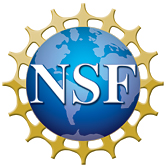 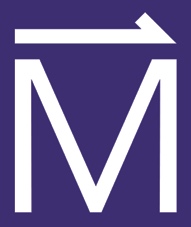 Large high-magnetic-field superconducting magnets often require high-current superconducting cables to reduce the inductance of the magnet. Developing high-current superconducting cables requires a testbed facility capable of providing a high magnetic field, B, in a large sampling volume, along with an electrical current of tens of kiloamps. A superconducting transformer (SCT) can provide high currents at the test site, while maintaining compatibility with the low-current leads into the test cryostat that are necessary to minimize helium consumption. 
This collaboration had previously co-developed an SCT, successfully testing it to an output current of 45kA in zero magnetic field [1]. Subsequently this SCT was installed to the 12T split-solenoid superconducting magnet at the MagLab and calibrated by measuring the known critical current of a reference superconducting cable, i.e., a NbTi Rutherford cable designed for the large hadron collider at CERN [2].
A MagLab user collaboration grant program (UCGP) project funded the fabrication of a REBCO Conductor-On-Round-Core (CORC) cable and probe by Advanced Conductor Technologies LLC (ACT), a long-time MagLab user and collaborator. The electric field - current (E-I) curves are measured in the split magnet up to 12T (Figure a). The critical current versus B is presented in Figure b, in which the data are fitted with B-a where a ~ 0.52.
This work demonstrates the successful application of a superconducting transformer in superconducting cable critical current measurements, an important enhancement in the MagLab’s ability to serve users who are developing superconducting cables.
(a)
T = 4.2 K
SCT
Probe
(b)
Facility used: Division of Magnet Science and Technology 	          
Citations: 
[1] Yu, H.; Lu, J., Superconducting Transformer for Superconducting Cable Testing up to 45 kA, IEEE Transactions on Applied Superconductivity, 30 (4), 5500204 (2020) doi.org/10.1109/TASC.2020.2972502
[2] Yu, H.; Levitan, J.W.; Lu, J., Calibration of a superconducting transformer by measuring critical current of a NbTi Rutherford cable, Superconductor Science and Technology, 34 (8), 085019 (2021) doi.org/10.1088/1361-6668/abf623
Figure (a) E-I curves of the CORC cable at various magnetic fields.
(b) Critical current versus magnetic field. The dash line is a fit to the critical current: Ic~B-0.52.
[Speaker Notes: 1. What is the finding?
Here to be included a short description in layman language of the finding
 
2. Why this finding is important?
A short description of why the finding is important for scientific community, technology, society, etc…
 
3. Why NHMFL? 
The answer to this question should provide information on why this finding could be achieved (only) at NHMFL (what unique capability of MagLab was essential for this finding).]
Testing the critical current of high-temperature-superconducting REBCO cables using a superconducting transformer

Hui Yu1, Jun Lu1, Jeremy Weiss2, and Danko van der Laan2
1National High Magnetic Field Laboratory; 2Advanced Conductor Technologies LLC

Funding Grants:  G.S. Boebinger (NSF DMR-1157490 and 1644779)
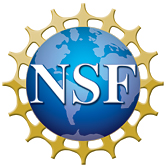 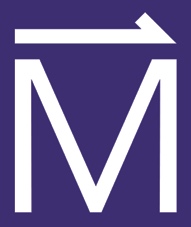 What is the finding? A superconducting transformer has been co-developed by Lawrence Berkeley National Laboratory and the MagLab [1],[2]. The superconducting transformer is used in the present research as a very efficient high current source for testing a high-temperature superconducting REBCO cable. Very high critical currents in high magnetic fields are measured.

Why is this important? This unique set of data obtained in high magnetic field and at high electrical current (Figure a, b) characterize the critical current of the sample at liquid helium temperature as a function of magnetic field. This measurement is critical for the development of such state-of-the-art superconducting cables. Funded by the MagLab user collaboration grant program, this research studies a REBCO Conductor-On-Round-Core (CORC) cable which was developed and manufactured by Advanced Conductor Technologies LLC (ACT), a long-time user and collaborator of the MagLab.

Why did this research need the MagLab? This work requires a sophisticated scientific facility, which includes a large 12T split-solenoid superconducting magnet and a superconducting transformer that provides electrical current up to 45 kiloamperes. There are very few laboratories in the world can provide such facility. This work demonstrates the critical role the MagLab plays in testing high temperature superconducting cables in magnetic fields, a crucial experiment during development of such cables, and eventually, necessary to realize high-temperature superconducting magnets constructed from those cables.
(a)
T = 4.2 K
SCT
Probe
(b)
Facility used: Division of Magnet Science and Technology 	          
Citations: 
[1] Yu, H.; Lu, J., Superconducting Transformer for Superconducting Cable Testing up to 45 kA, IEEE Transactions on Applied Superconductivity, 30 (4), 5500204 (2020) doi.org/10.1109/TASC.2020.2972502
[2] Yu, H.; Levitan, J.W.; Lu, J., Calibration of a superconducting transformer by measuring critical current of a NbTi Rutherford cable, Superconductor Science and Technology, 34 (8), 085019 (2021) doi.org/10.1088/1361-6668/abf623
Figure (a) E-I curves of the CORC cable at various magnetic fields.
(b) Critical current versus magnetic field. The dash line is a fit to the critical current: Ic~B-0.52.
[Speaker Notes: 1. What is the finding?
Here to be included a short description in layman language of the finding
 
2. Why this finding is important?
A short description of why the finding is important for scientific community, technology, society, etc…
 
3. Why NHMFL? 
The answer to this question should provide information on why this finding could be achieved (only) at NHMFL (what unique capability of MagLab was essential for this finding).]